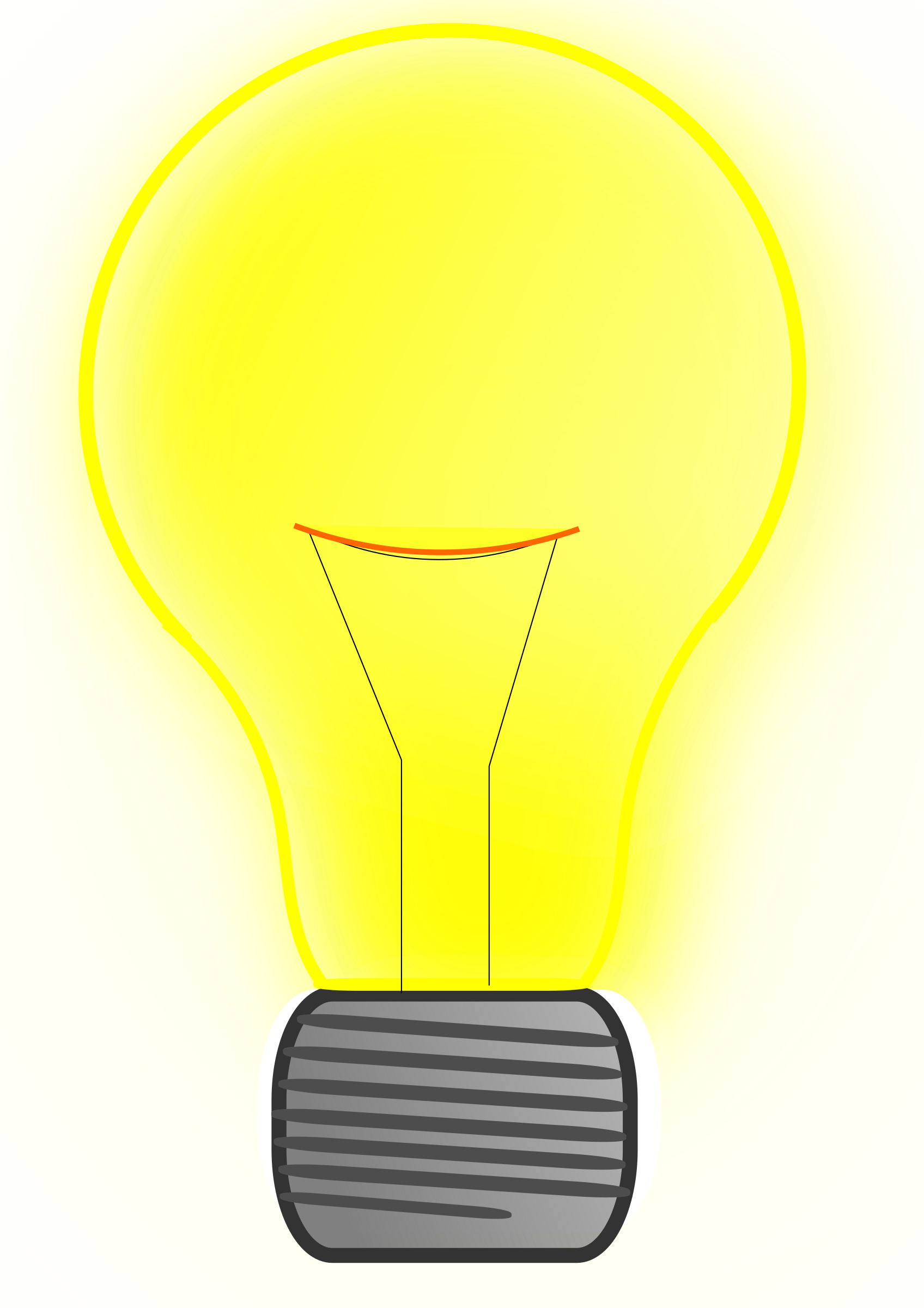 Shine the Light on Legal Research
SCLA/SELA Joint Conference
Greenville SC
November 2, 2018
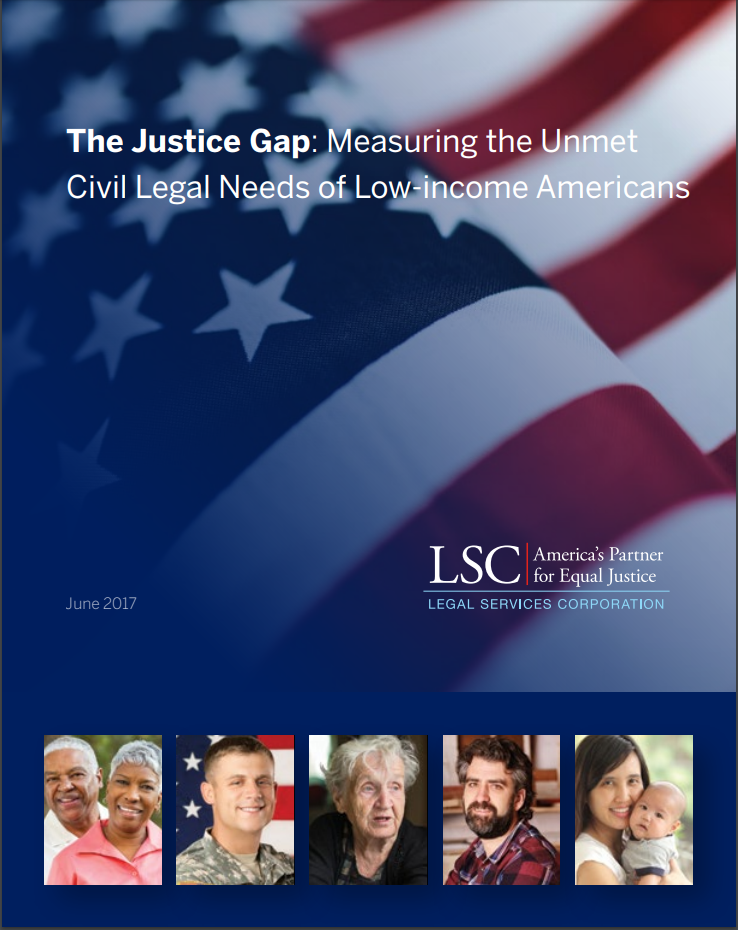 Unmet Civil Legal Needs
Eighty-six percent of civil legal needs faced by low income Americans receive inadequate or no legal help in a given year.
Low-Income Americans
A family income below 125% of the Federal Poverty Level (FPL) corresponds to $30,750 per year or less for a family of four. 
Based on recent estimates from the Census Bureau, nearly one in five Americans (19%) have family incomes below 125% of FPL. 
This comes to about 60 million people, including approximately 19 million children (0-17 years), 35 million adults aged 18-64 years old, and 6.4 million seniors (65+ years).
2017 Justice Gap Report by LSC:  https://www.lsc.gov/media-center/publications/2017-justice-gap-report
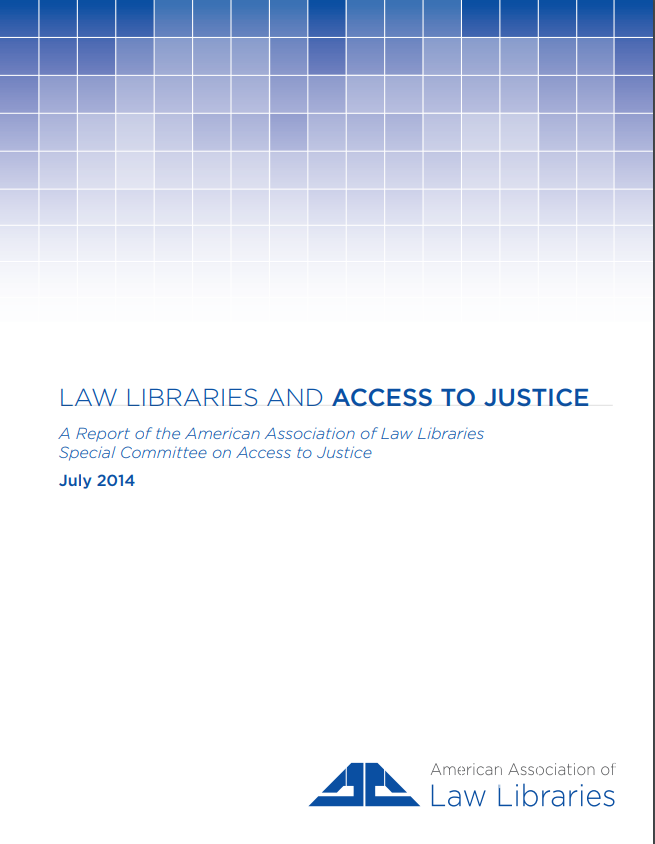 Access to Justice begins with Access to legal Information
Academic law librarians appreciate the difficulties non-law librarians face when assisting patrons with legal research. Academic law librarians are expert legal researchers and enjoy sharing their knowledge about legal research strategies and resources. One very effective way they can promote access to justice is to teach public and academic non-law librarians basic legal research skills and advise them on how to provide legal reference without giving legal advice [p. 37]. 
https://www.aallnet.org/wp-content/uploads/2018/01/AccessToJusticeSpecialCommittee2014LawLibrariesAndAccessToJustice.pdf
U.S. Supreme Court Justice Hugo Black stated in 1964 that “there can be no equal justice where the kind of trial a man gets depends on the amount of money he has.”
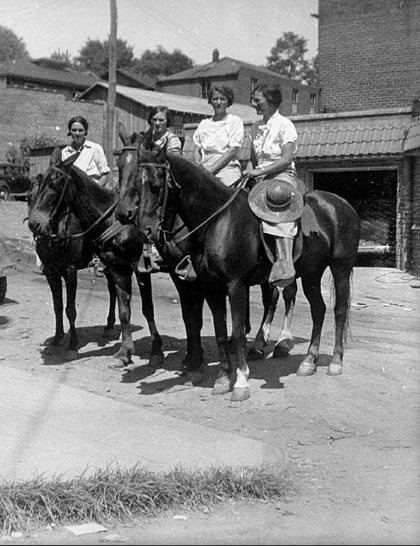 How Circuit Riders Began
Folks traveled to the law school library from around the state
Unaware of:
 resources in their area
great free online legal materials
So, we decided to become Circuit Riders
To travel the state
Training the trainer
To the places where people go for help---to LIBRARIES
Public 
Academic
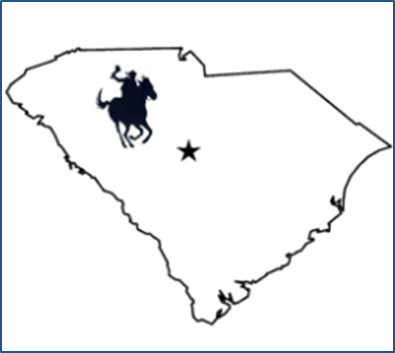 Kentucky Pack Horse Librarians: https://www.smithsonianmag.com/history/horse-riding-librarians-were-great-depression-bookmobiles-180963786/
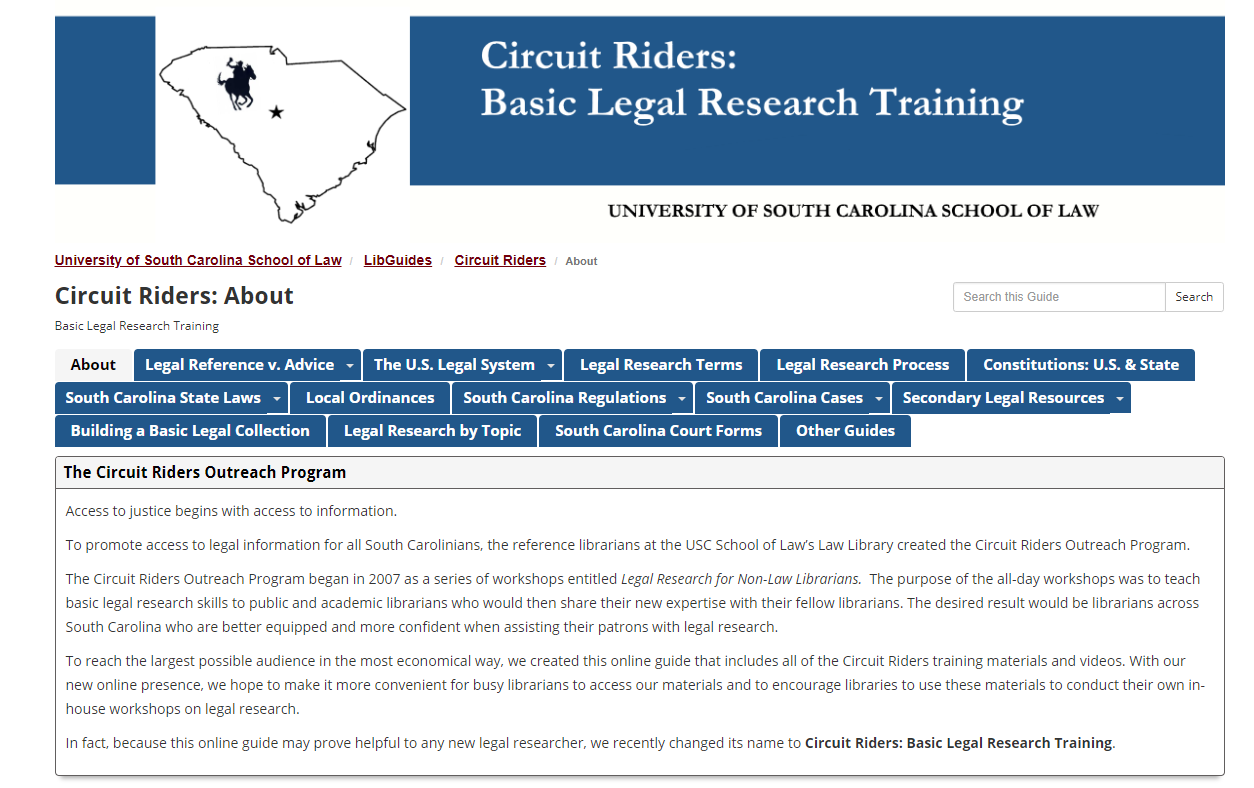 https://guides.law.sc.edu/CircuitRiders
Who conducts legal research?
Lawyers
Students of all ages 
Interested Citizens
Persons representing themselves
In non-litigation matters
Starting a business, drafting a will, drafting a contract or lease, etc.
In litigation (court proceedings) 
Self represented litigants (SRLs)
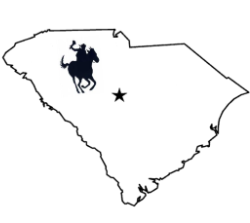 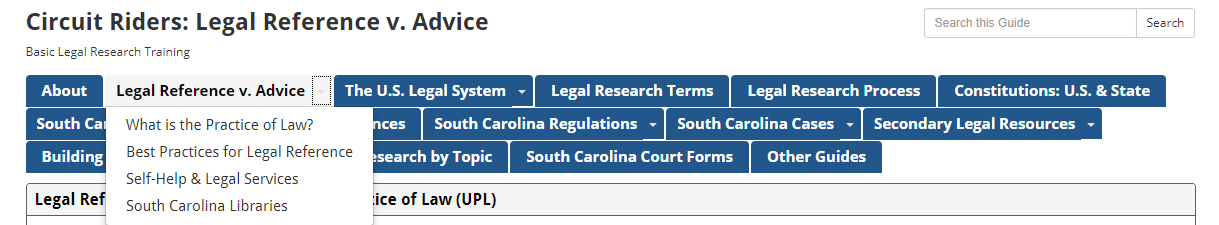 Read all about it:
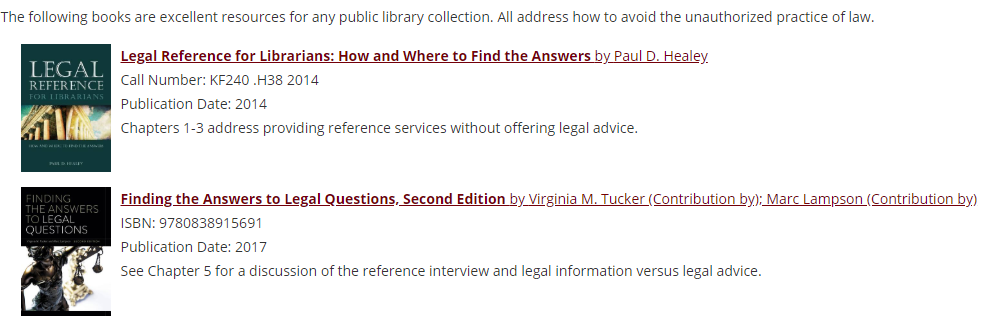 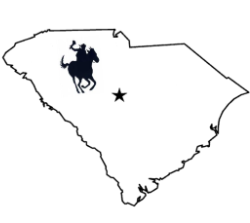 https://guides.law.sc.edu/CircuitRiders/UPL
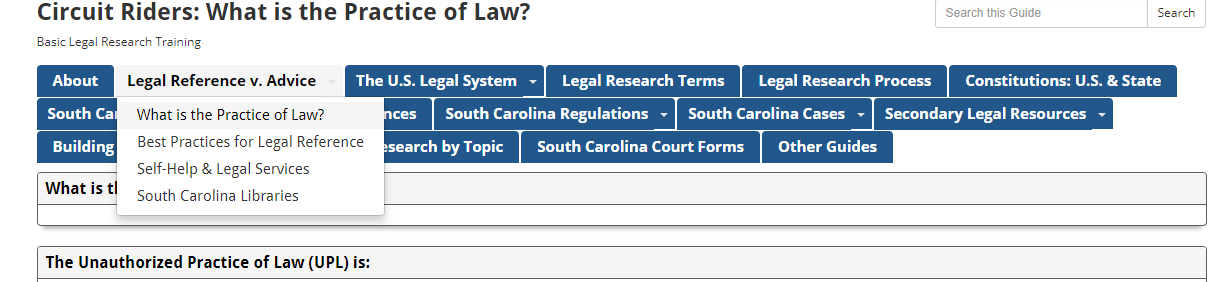 According to the South Carolina Supreme Court:
Preparing Legal Documents
Giving Legal Advice
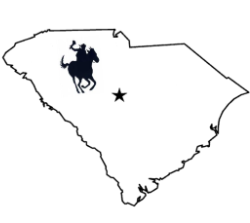 https://guides.law.sc.edu/CircuitRiders/UPLPrracticeofLaw
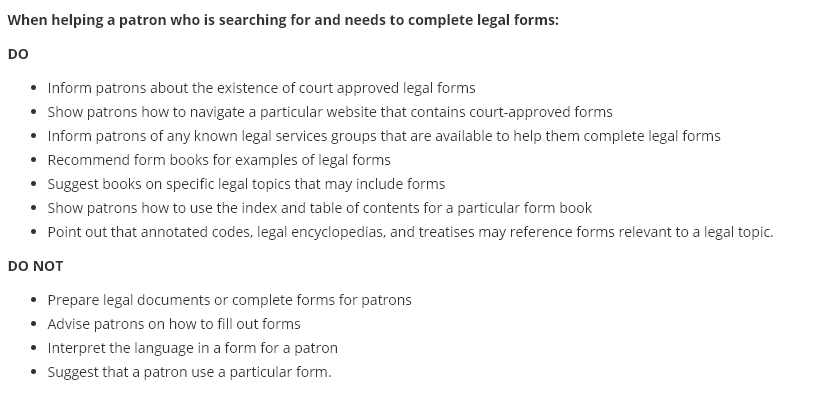 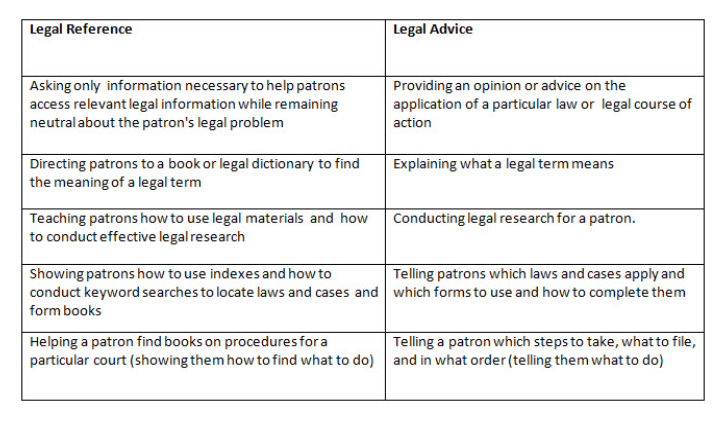 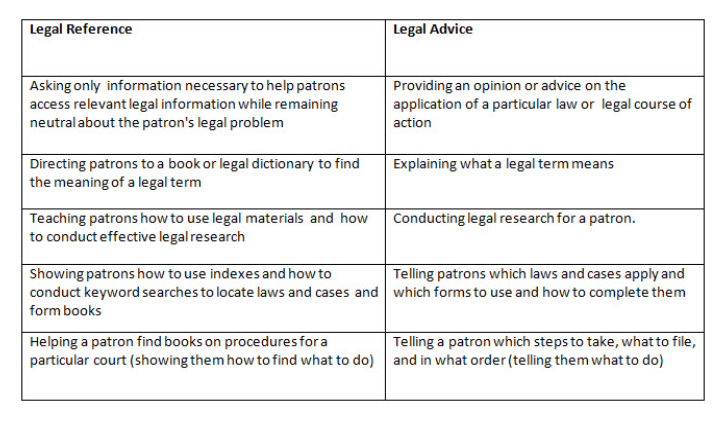 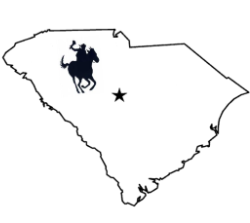 Legal Reference Library Scenarios
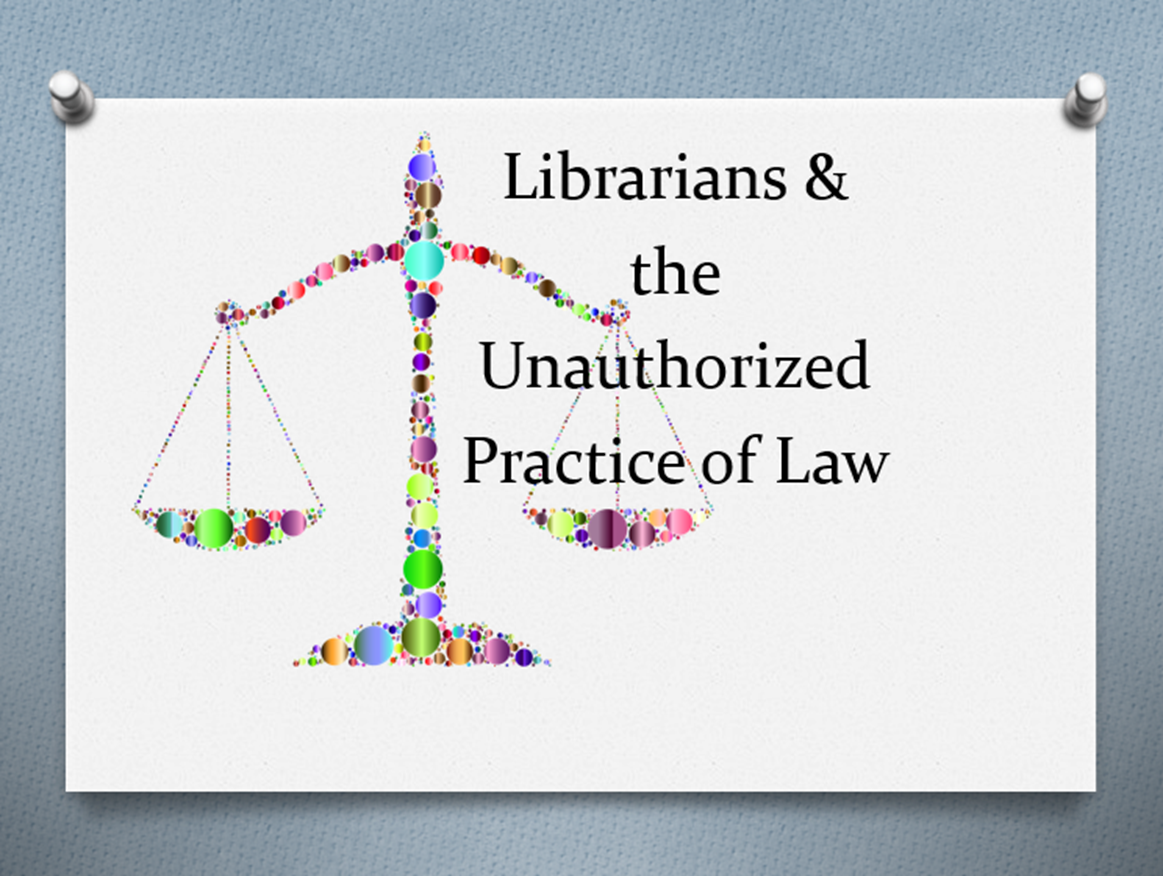 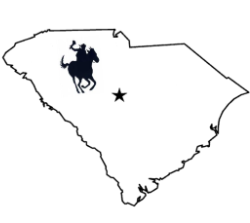 https://guides.law.sc.edu/CircuitRiders/UPLPrracticeofLaw
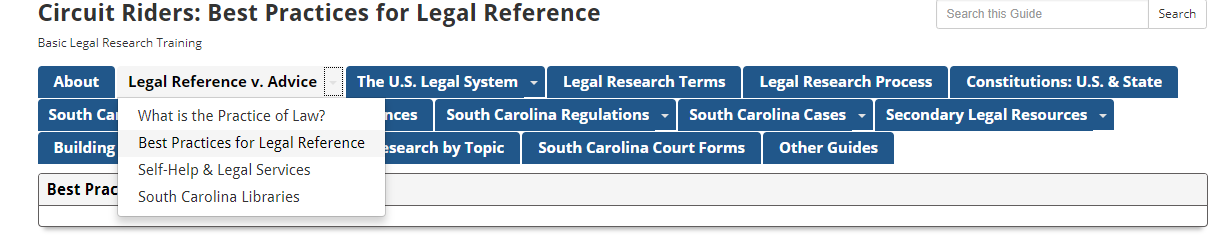 Do what you do best:
help patrons find information and resources 
Disclaimers
Collaborate & Partnerships
Refer to legal experts
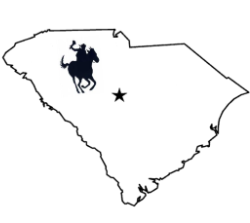 https://guides.law.sc.edu/CircuitRiders/UPLLegalReference
Legal Reference Library Scenarios
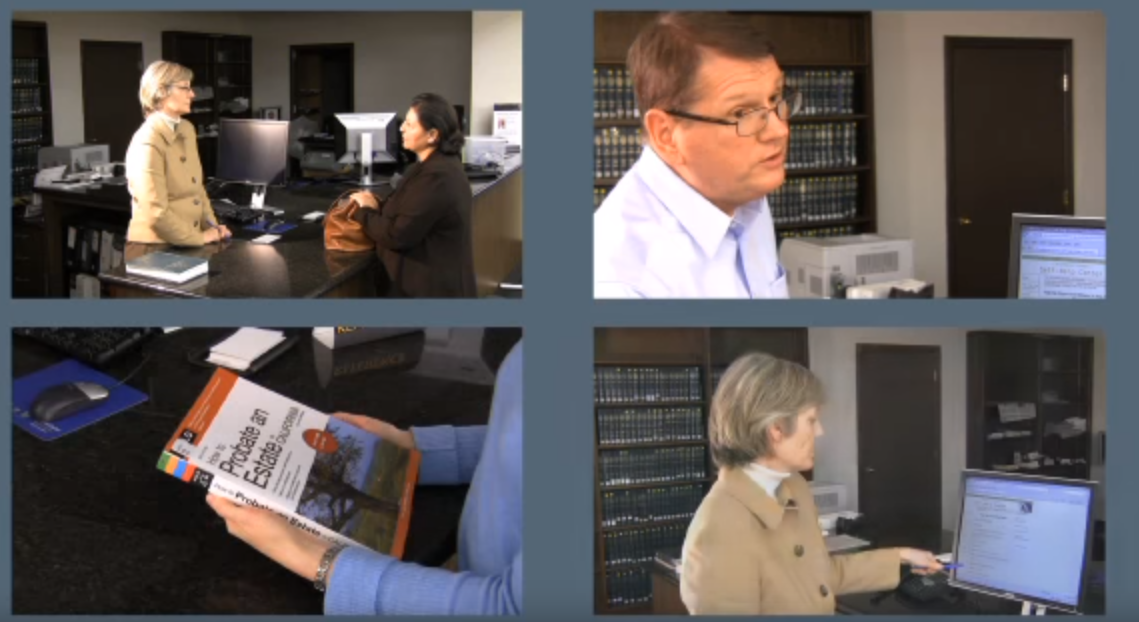 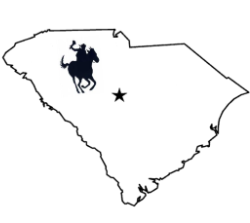 https://www.youtube.com/watch?time_continue=5&v=YMs0FMUPXJg
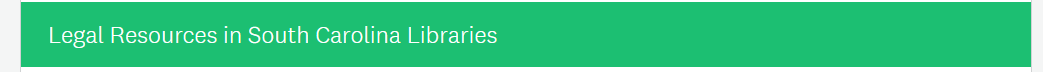 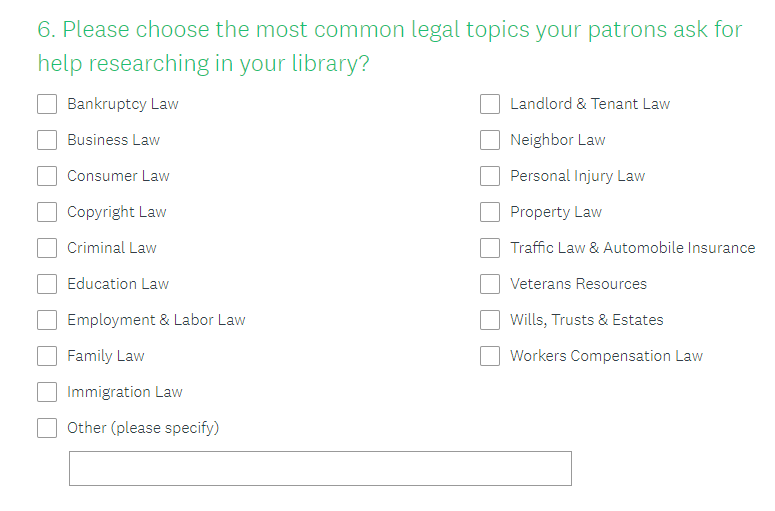 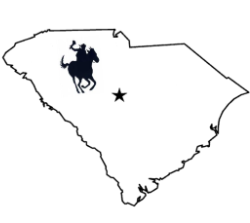 Please complete our quick 6-question survey @ https://www.surveymonkey.com/r/75LJXTM
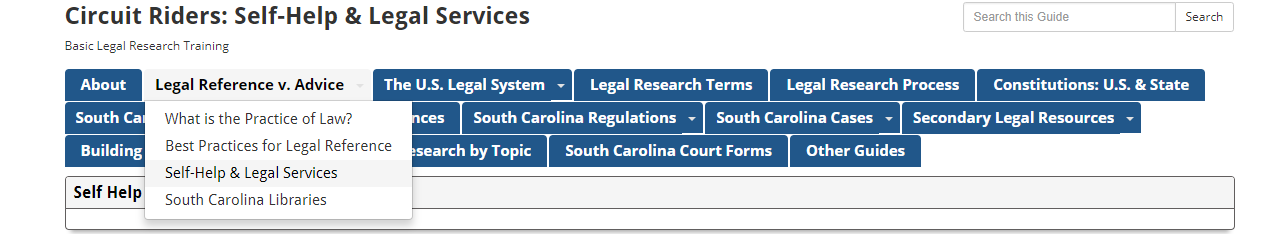 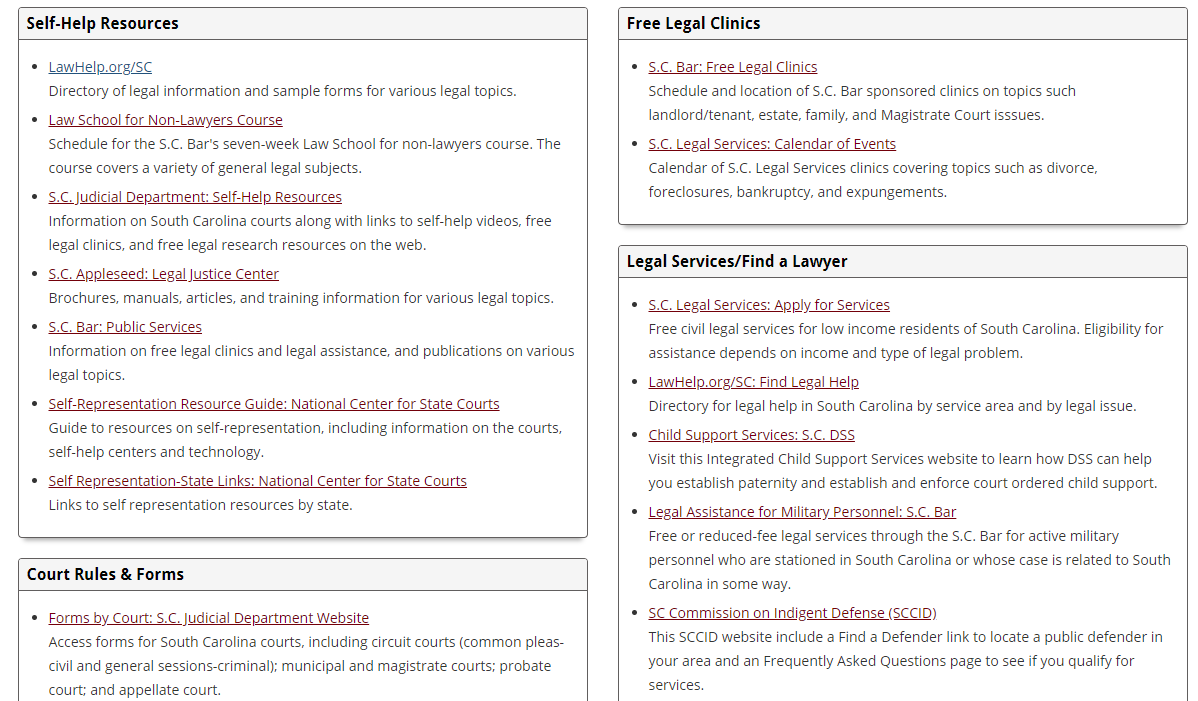 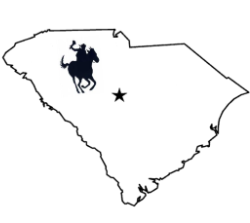 https://guides.law.sc.edu/CircuitRiders/SelfHelp
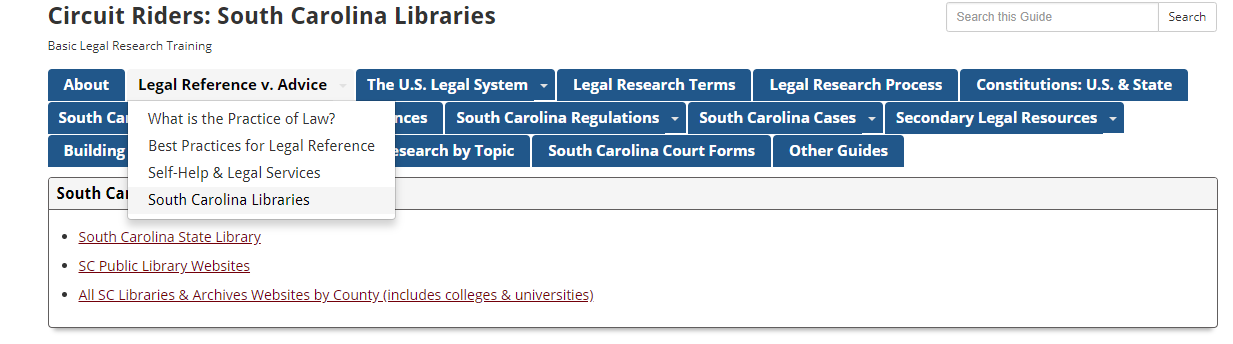 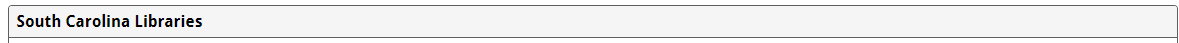 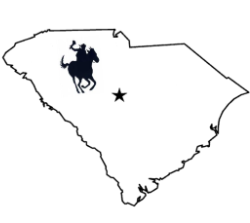 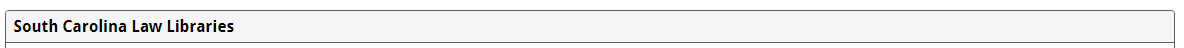 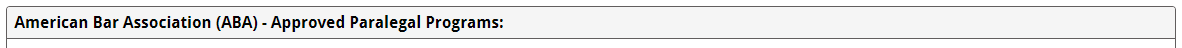 https://guides.law.sc.edu/CircuitRiders/LawLibraries
THE U.S. LEGAL SYSTEM
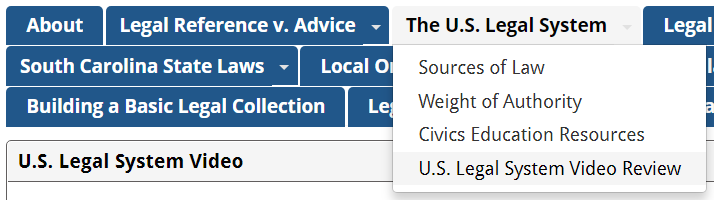 -Federal and State
-3 Branches
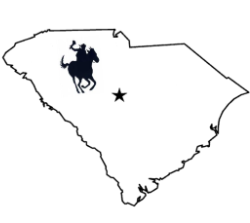 WHY CIVICS?
FEDERAL OR STATE?
WHY
CIVICS?

starting
point
handout
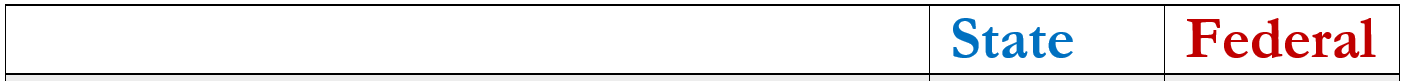 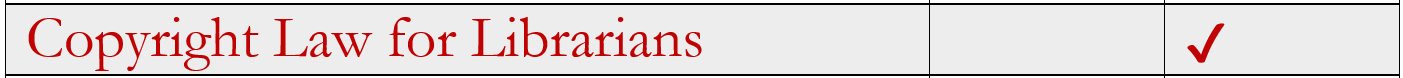 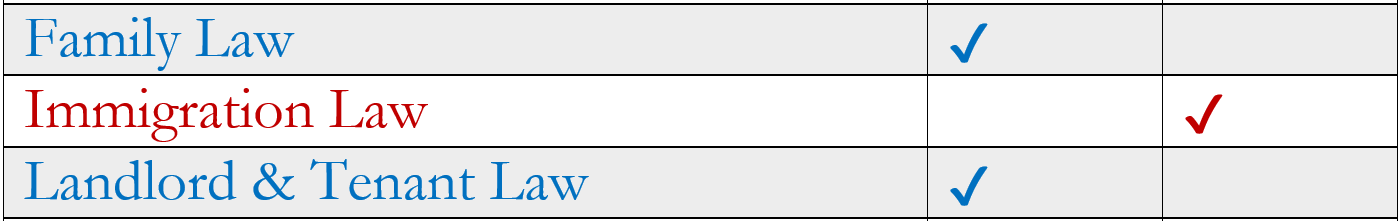 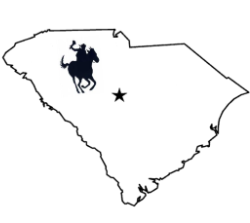 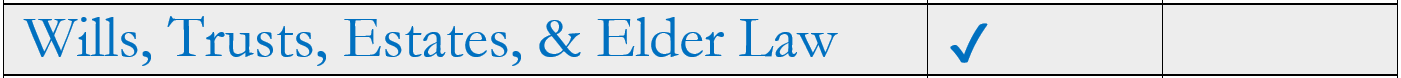 FEDERAL OR STATE?
WHY
CIVICS?

starting
point
Patron: I’ve been looking at usa.gov and can’t find anything about my landlord situation.
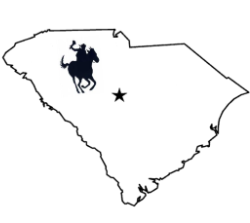 Librarian: Let’s try some South Carolina law resources.
SOURCES OF LAW
WHY
CIVICS?
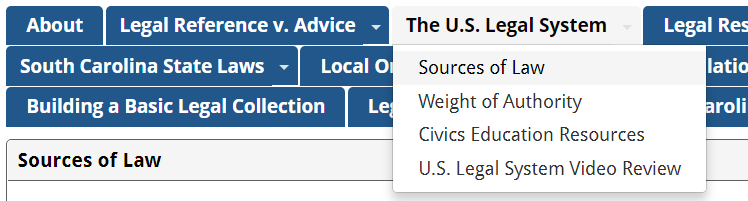 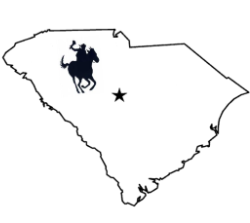 SOURCES OF LAW
WHY
CIVICS?

where to 
look next
authorize
Federal & State
Legislative
Executive
Judicial
constitutions
statutes
regulations
case law
enact .
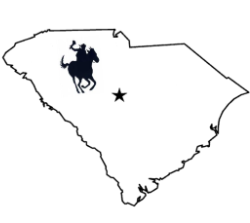 implement .
interpret .
SOURCES OF LAW
WHY
CIVICS?

where to 
look next
Patron: I don’t understand this statute. What does it mean?
Librarian: Have you looked for regulations implementing it, or case law interpreting it?
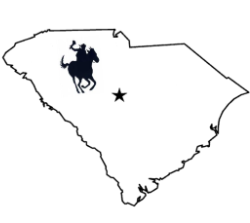 WEIGHT OF AUTHORITY
WHY
CIVICS?
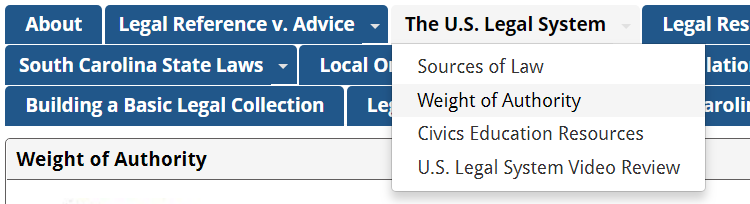 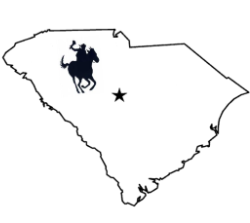 WEIGHT OF AUTHORITY
WHY
CIVICS?

which 
resources 
to suggest
Patron: I’m curious / doing academic research / seeking general info …
Librarian: feels free to suggest any legal resource, regardless of weight of authority . . .
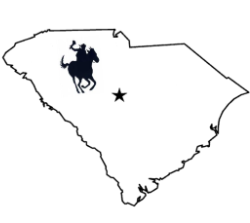 WEIGHT OF AUTHORITY
WHY
CIVICS?

which 
resources 
to suggest
Patron: I need to make my case in court and don’t qualify for legal aid.
Librarian: Take a look at this Weight of Authority webpage to help you choose the most authoritative sources.
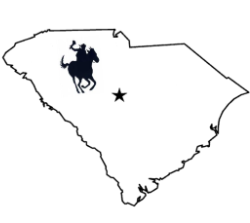 WEIGHT OF AUTHORITY
WHY
CIVICS?

which 
resources 
to suggest
Is it MANDATORY or PERSUASIVE?
PRIMARY
=
LAW
Is it PRIMARY or SECONDARY AUTHORITY?
Constitutions
Cases
Statutes
Regulations
Ordinances
SECONDARY
≠
LAW
PERSUASIVE
MANDATORY
Legal encyclopedias
Legal dictionaries
Bibliographies
Treatises
Law review articles
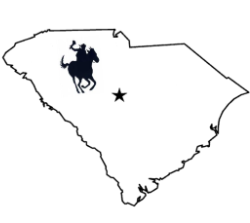 Both:
In your jurisdiction
and
A higher court
Either:
Outside jurisdiction
or
Same or lower court
PERSUASIVE
NOT controlling
NOT controlling
CONTROLLING LAW
WEIGHT OF AUTHORITY
WHY
CIVICS?

know the
value of
resources
common errors & how to correct
Error: Secondary sources are always persuasive, so the legal encyclopedia I found will definitely persuade a judge.
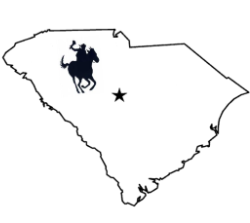 Correction: Judges are only required to follow mandatory authority.
WEIGHT OF AUTHORITY
WHY
CIVICS?

know the
value of
resources
common errors & how to correct
Error: I found a great case from the Supreme Court of Wyoming! It will convince the judge in SC that I’m right!
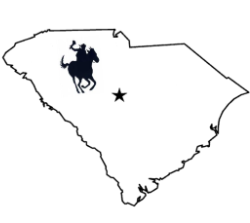 Correction: Judges are not required to follow cases from another jurisdiction.
CIVICS EDUCATION
RESOURCE RODEO
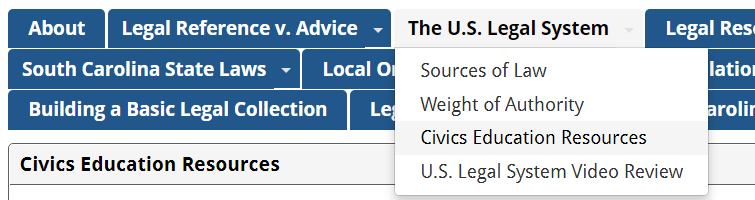 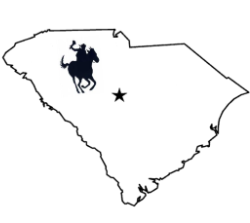 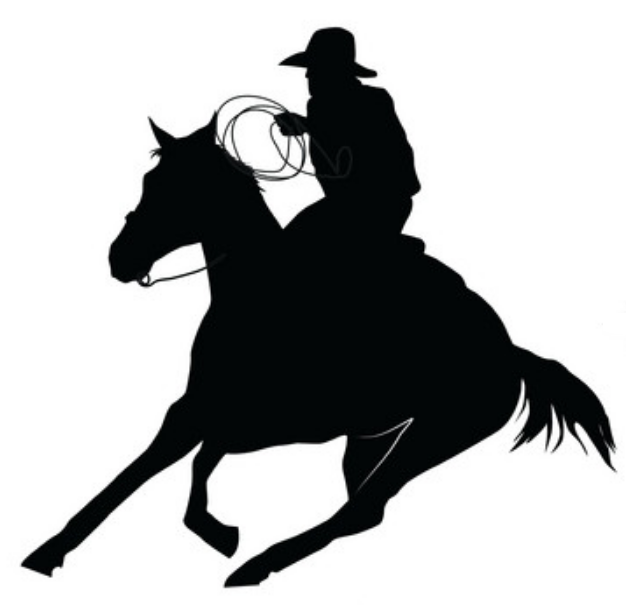 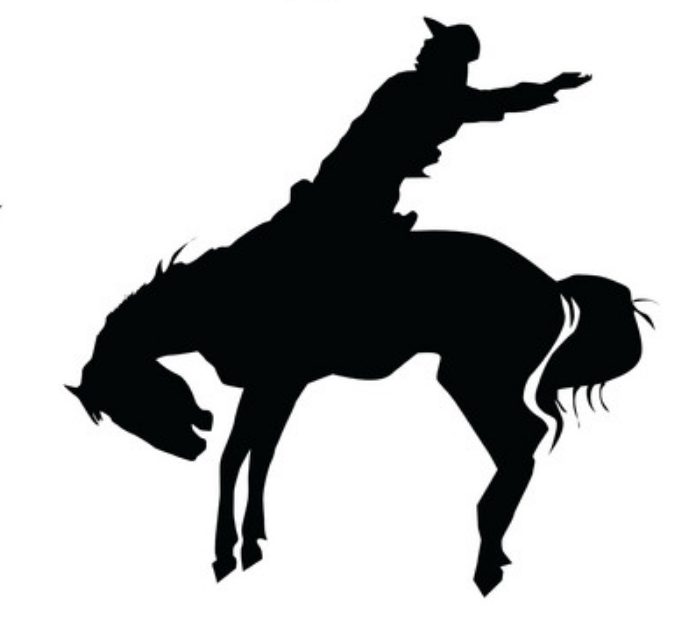 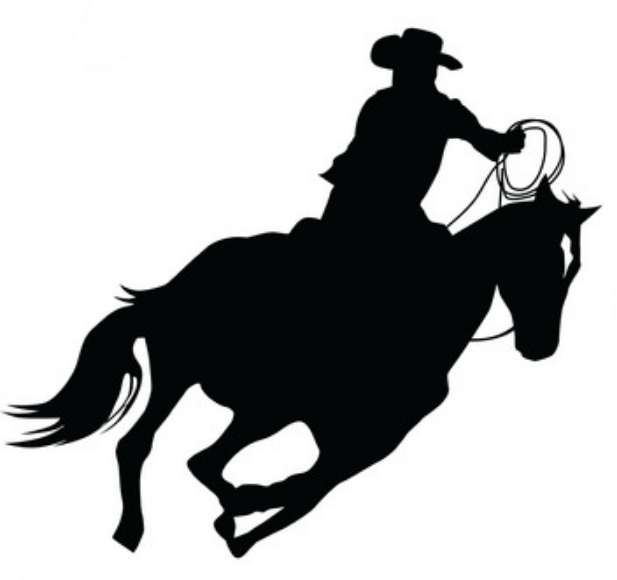 FEDERAL CIVICS
Ben’s Guide to the U.S. Government
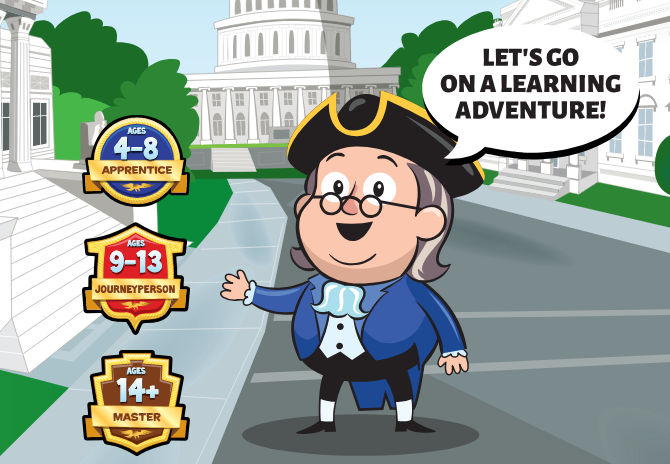 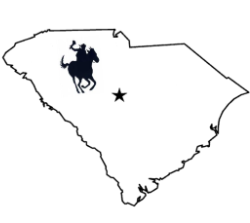 FEDERAL CIVICS
Center on Representative Government
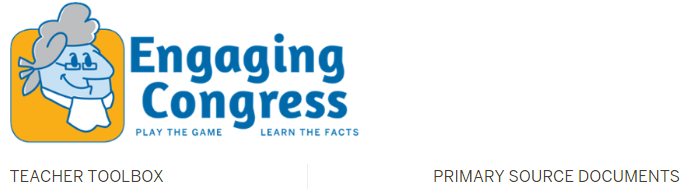 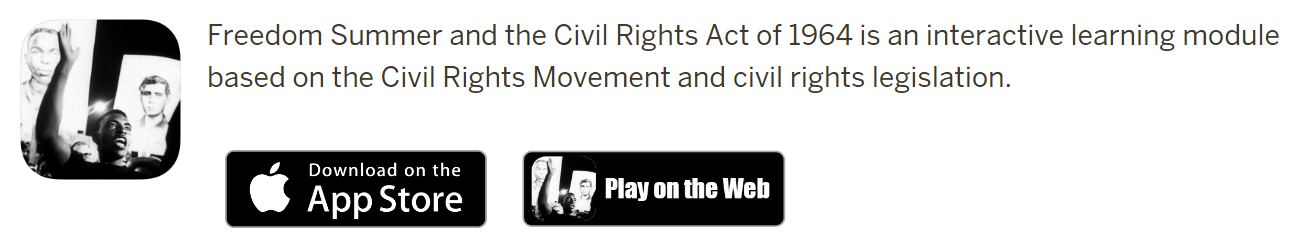 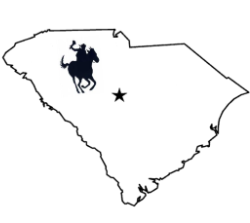 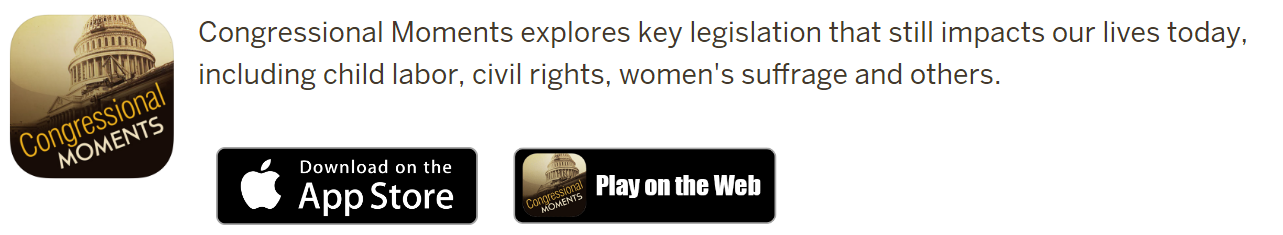 FEDERAL CIVICS
FindLaw: Intro to the U.S. Legal System
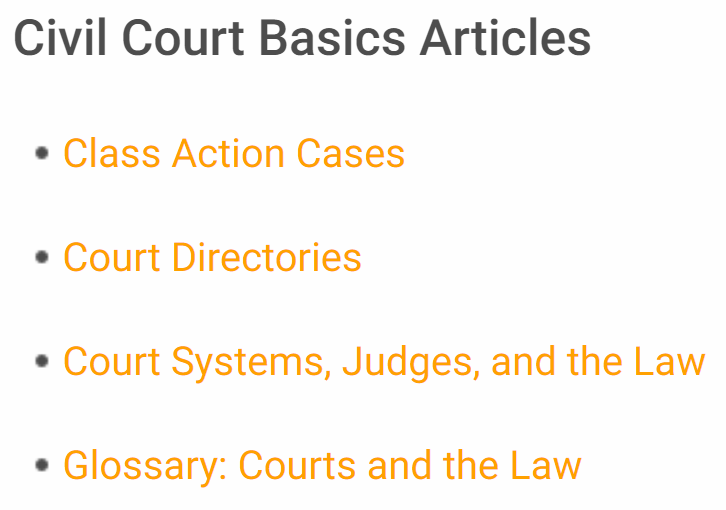 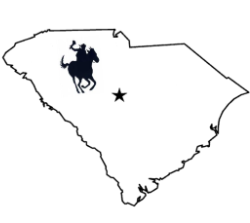 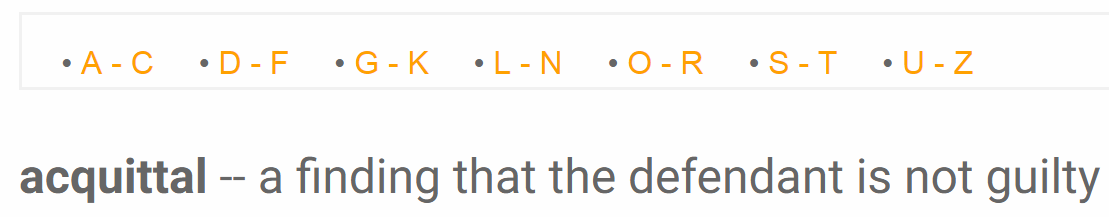 FEDERAL CIVICS
iCivics
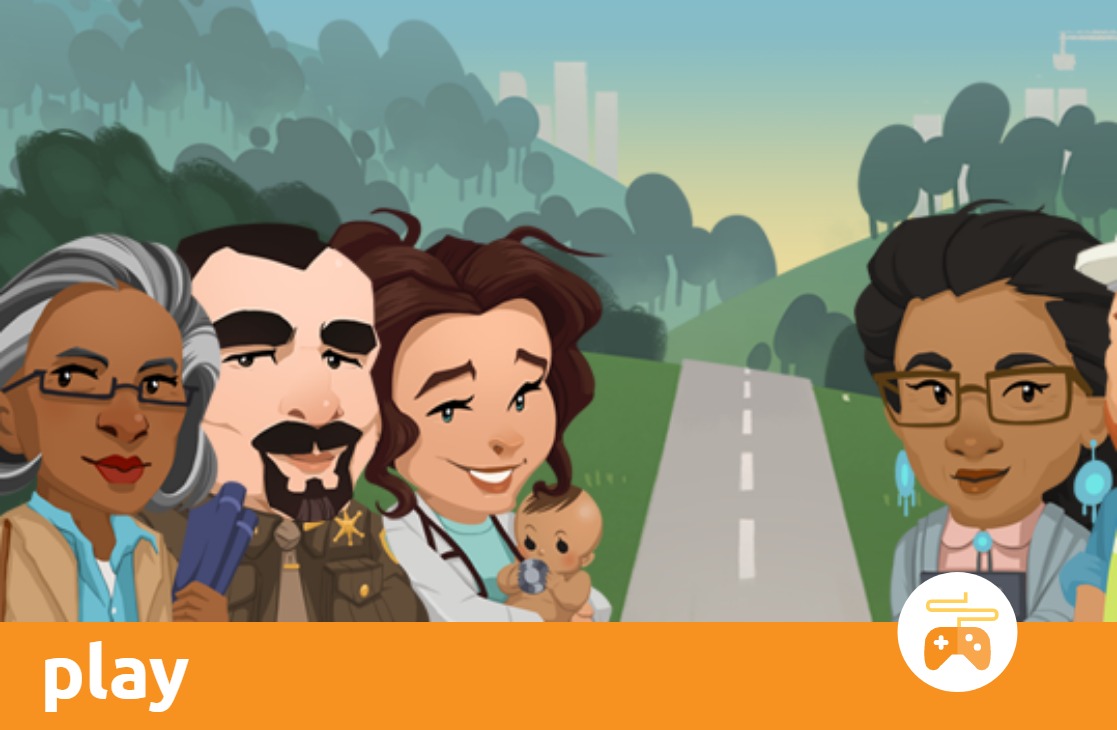 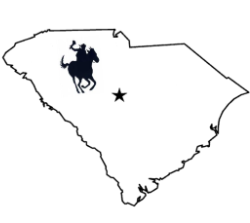 FEDERAL CIVICS
usa.gov
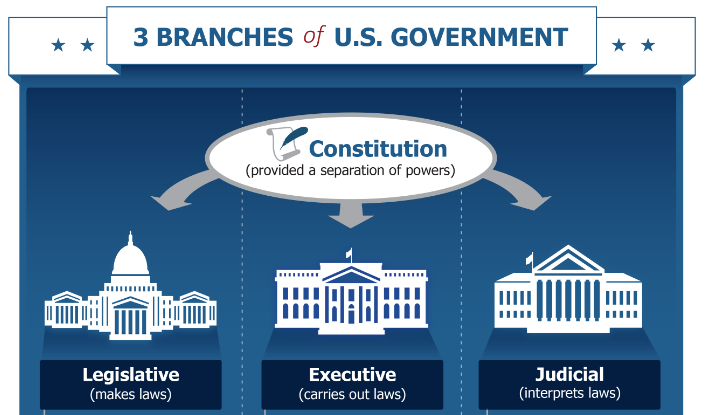 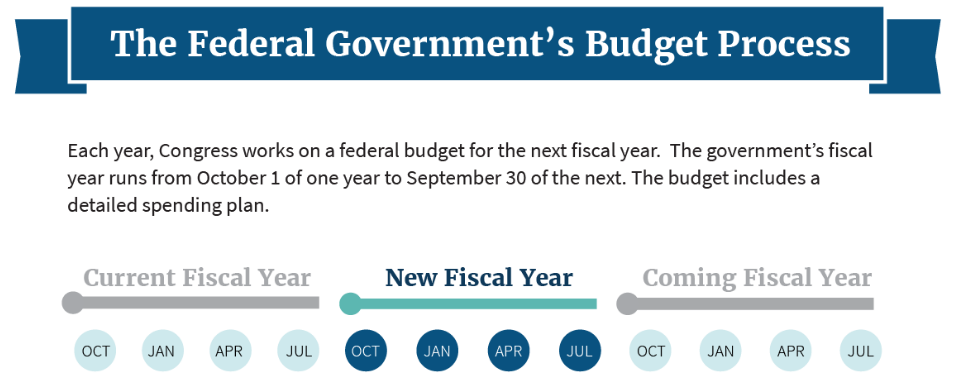 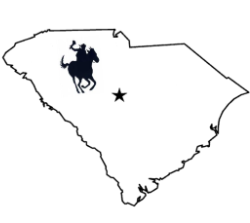 STATE CIVICS
lawhelp.org/SC
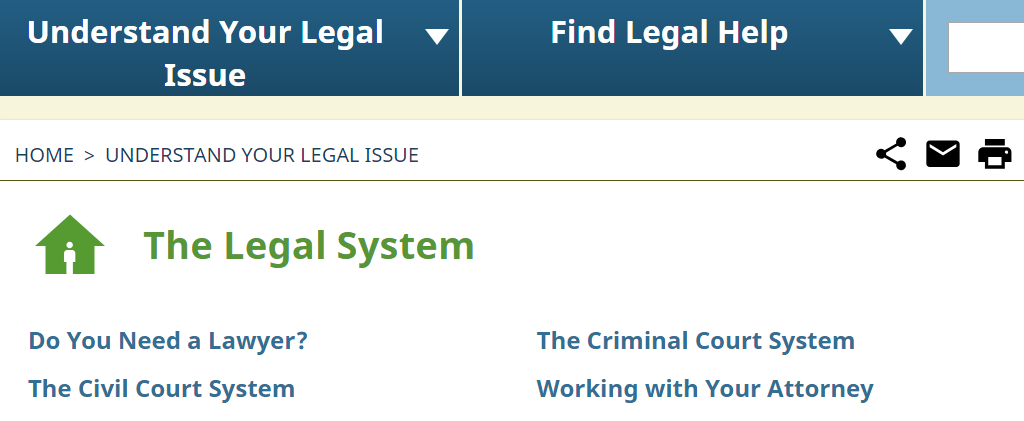 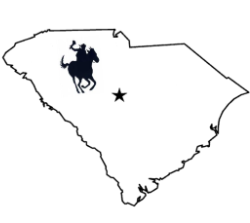 STATE CIVICS
Law School for Non-Lawyers
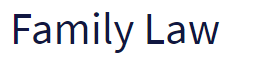 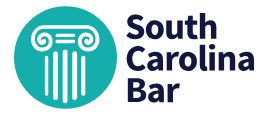 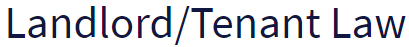 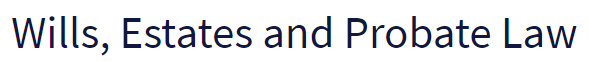 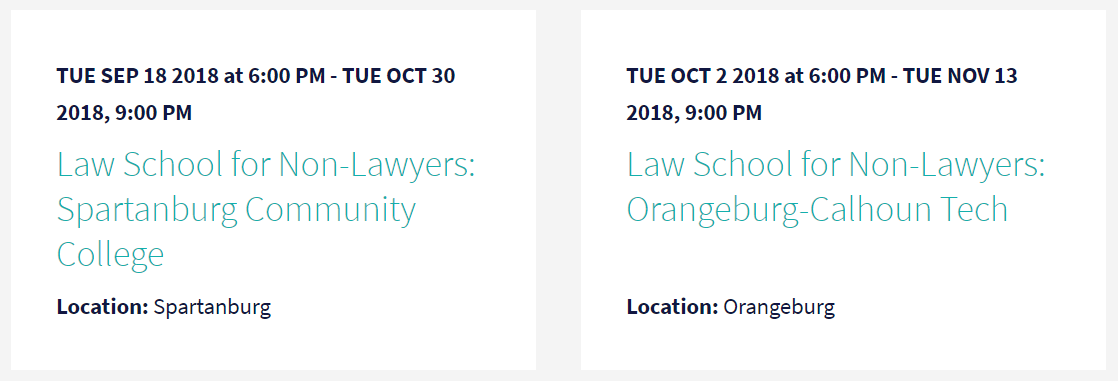 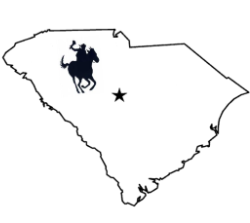 STATE CIVICS
Overview of SC Judicial System
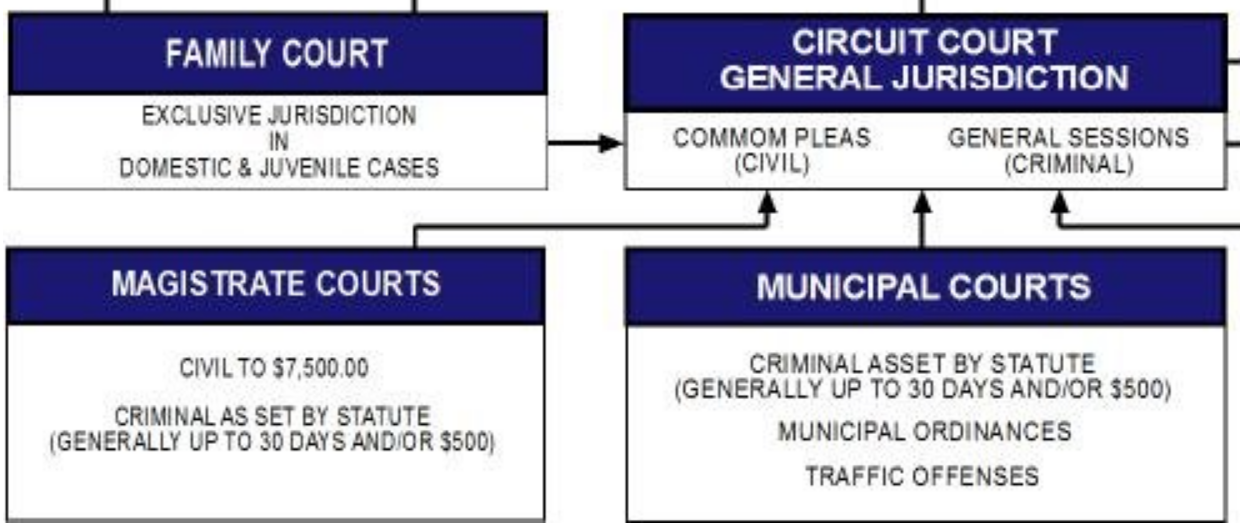 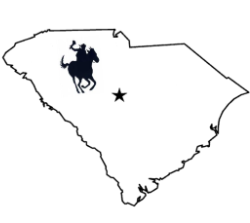 STATE CIVICS
SC Bar – Law Related Education
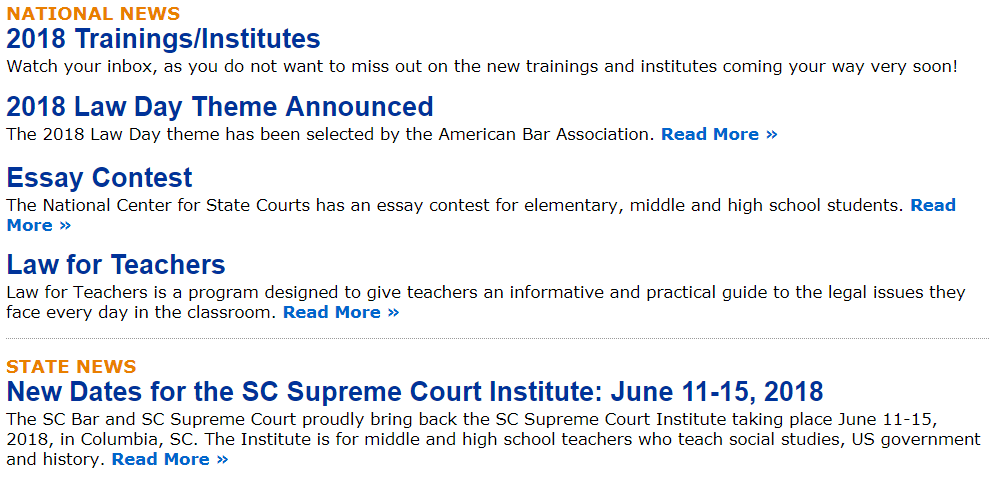 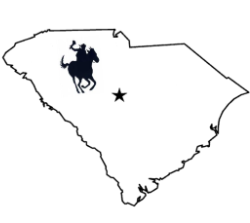 STATE CIVICS
SC Judicial Department: Educational Resources
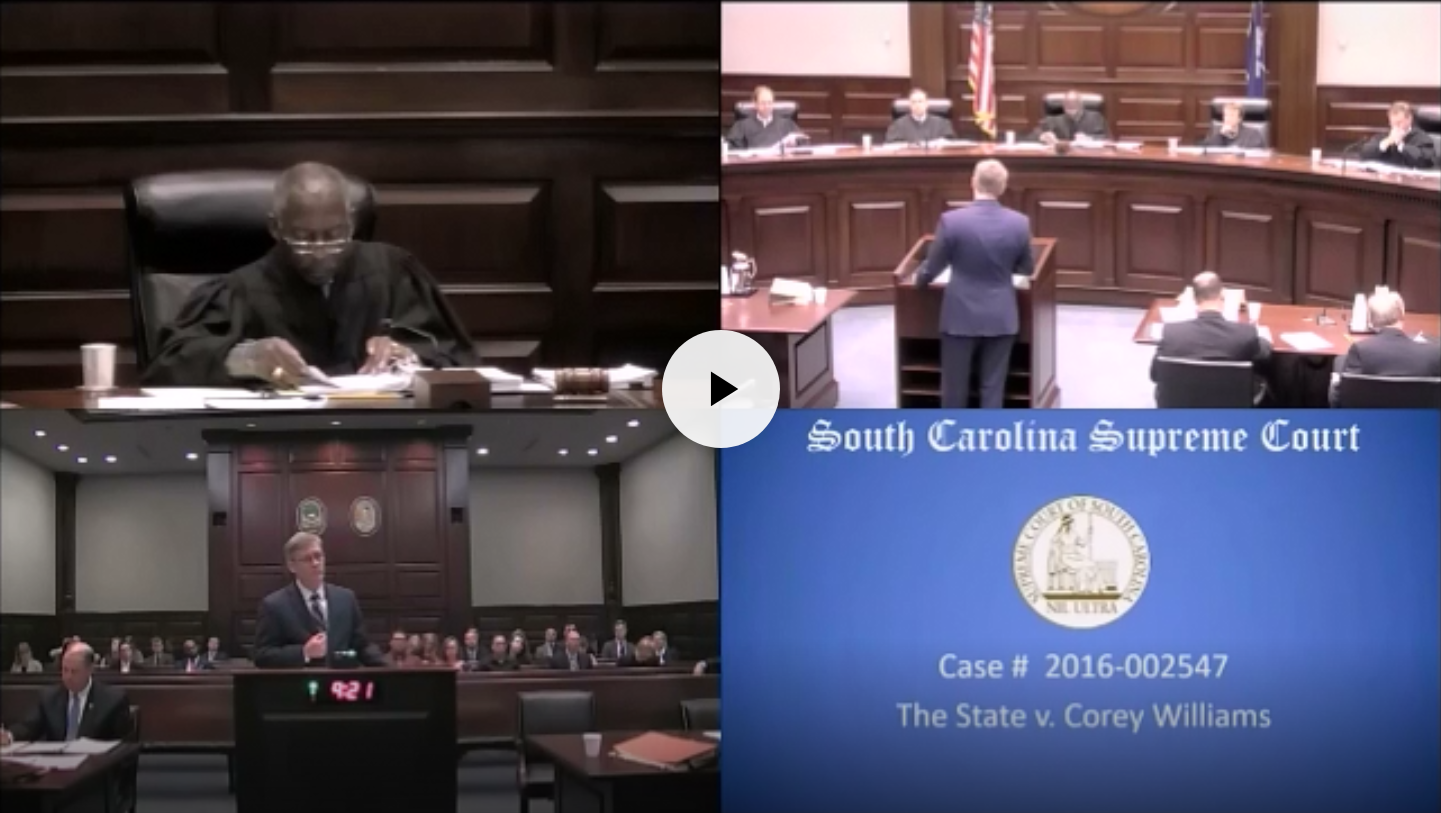 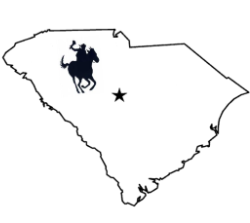 STATE CIVICS
SC Law for Kids
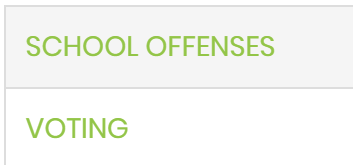 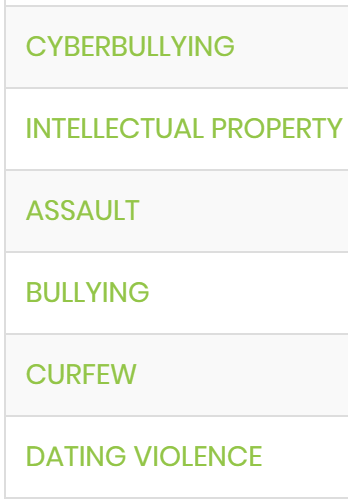 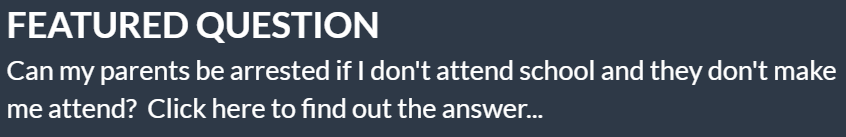 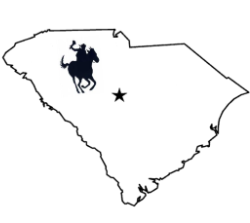 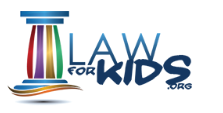 STATE CIVICS
SC Legislature Website: Student Connection
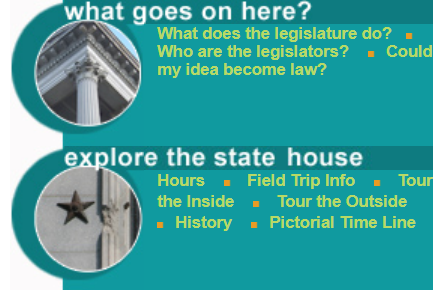 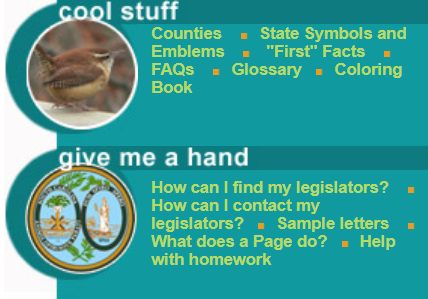 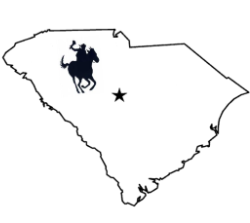 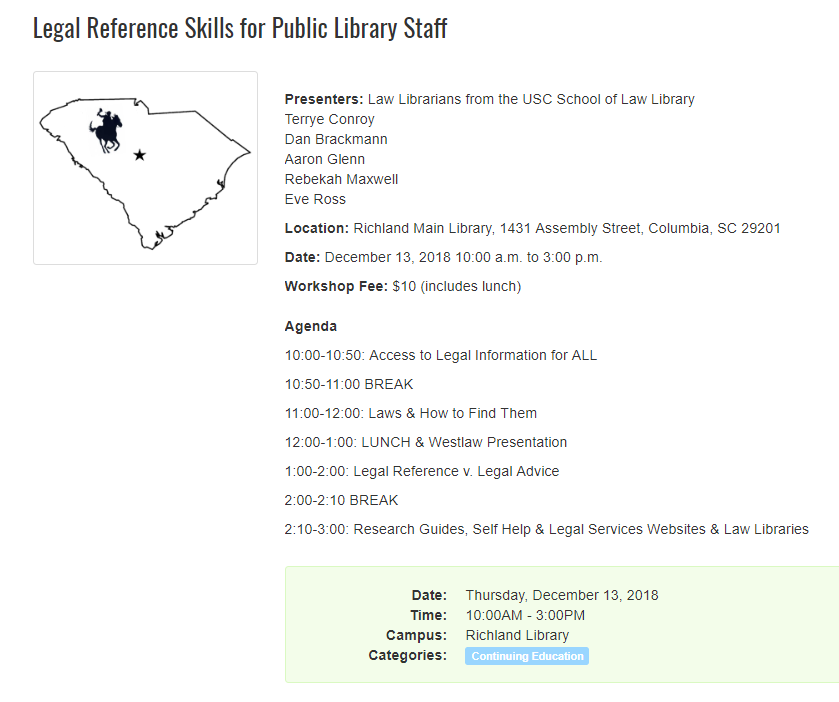 https://statelibrary.sc.libcal.com/event/4242703
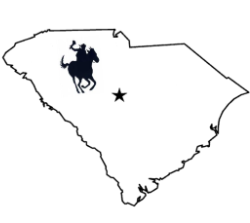 CONTACT US
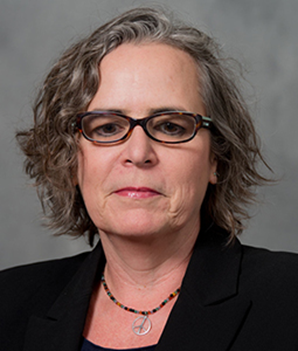 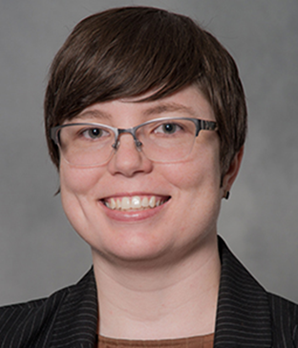 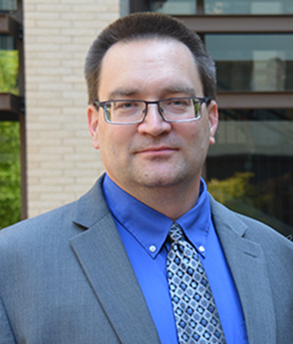 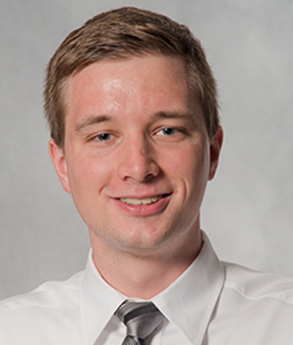 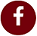 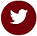 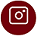